ГУ МВД России по Нижегородской области
Аппарат антинаркотической комиссии 
Нижегородской области
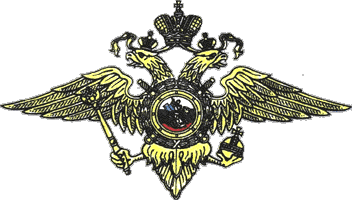 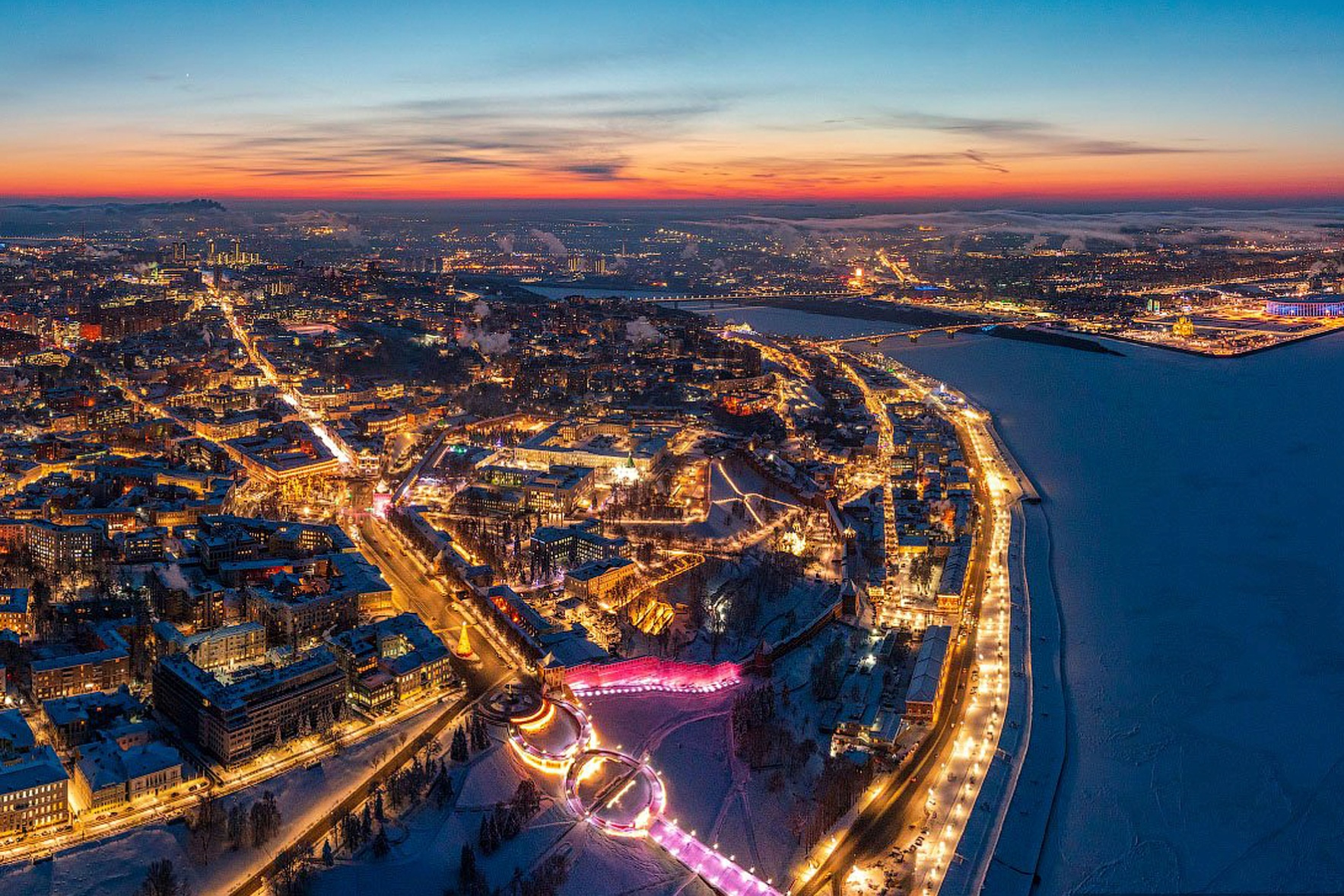 «О состоянии наркоситуации 
в Нижегородской области 
по итогам  2022 года»
КРИТЕРИИ
по показателям оценки развития наркоситуации
в Нижегородской области за 2022 год (в сравнении с РФ, ПФО)
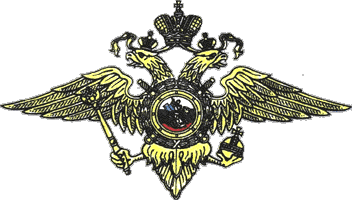 Отнесение оценочных показателей: «нейтральное» – от 0 до 25 баллов включительно; «сложное»/ «напряженное»– свыше 25 до 50 баллов включительно; «предкризисное» – свыше 50 до 75 баллов включительно; «кризисное» – свыше 75 до 100 баллов.
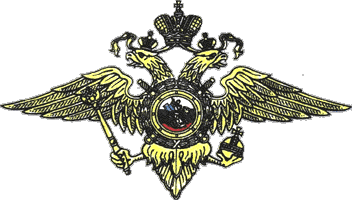 ИТОГОВЫЙ ПОКАЗАТЕЛЬ ОЦЕНКИ РАЗВИТИЯ НАРКОСИТУАЦИИ
Тоншаевский
г.о. г. Шахунья
Ветлужский
Уренский
Варнавинский
Тонкинский
г.о. Со-кольский
Ковернинский
Краснобаковский
Шарангский
г.о.Семеновский
Воскресенский
Горо-
децкий
г.о. г. Чкаловскск
Балах-нинский
г.о. г.  Бор
Володар-ский
г.о. г.
Н.Новгород
г.о.Воро-тынский
Дзержинск
Лыско-вский
Богородский
Павловский
Кстовский
Спасский
Дальне-константиновский
Больше-мураш-кинский
Княгининский
Вачский
Сосновский
Перевоз-ский
г.о.Навашинский
Сергач-ский
Пиль-нин-ский
Бутур-линский
г.о.
г. Арзамас
Вадский
г.о. г. Кулебаки
Красно-октябрь-
ский
Ардатов-ский
Гагинский
Шатковский
Сеченовский
г.о. г. Выкса
Диве-евский
Лукояновский
Больше-болдинский
г.о. г. Перво-майск
Вознесенский
г.о. 
г. Саров
Починковский
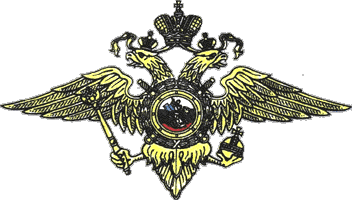 ВОВЛЕЧЕННОСТЬ НАСЕЛЕНИЯ В НЕЗАКОННЫЙ ОБОРОТ НАРКОТИКОВ
Тоншаевский
г.о. г. Шахунья
Ветлужский
Уренский
Варнавинский
Тонкинский
г.о.Сокольский
Ковернинский
Краснобаковский
Шарангский
г.о.Семеновский
Воскресенский
Городец-кий
г.о. г. Чкаловскск
Балах-нинский
г.о. г.  Бор
Володар-ский
Н.Новгород
г.о.Воро-тынский
Дзержинск
Лыско-вский
Богородский
Павловский
Кстовский
Спасский
Дальне-константиновский
Больше-мураш-кинский
Княгинин-ский
Вачский
Сосновский
Перевоз-ский
г.о.Навашинский
Сергач-ский
Пиль-нин-ский
Бутур-линский
г.о. г. Арзамас
Вадский
г.о. г. Кулебаки
Красно-октябрь-
ский
Ардатов-ский
Гагинский
Шатковский
Сеченовский
г.о. г. Выкса
Диве-евский
Лукояновский
Больше-болдинский
г.о. г. Перво-майск
Вознесенский
г.о. г. Саров
Починковский
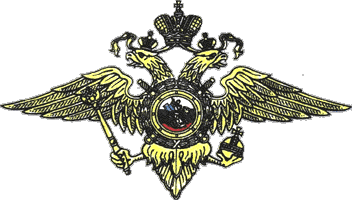 УРОВЕНЬ ВОВЛЕЧЕННОСТИ НЕСОВЕРШЕННОЛЕТНИХ В НЕЗАКОННЫЙ ОБОРОТ НАРКОТИКОВ
Тоншаевский
г.о. г. Шахунья
Ветлужский
Уренский
Варнавинский
Тонкинский
г.о.Сокольский
Ковернинский
Краснобаковский
Шарангский
г.о.Семеновский
Воскресенский
Городец-кий
г.о. г. Чкаловскск
Балах-нинский
г.о. г.  Бор
Володар-ский
Н.Новгород
г.о.Воро-тынский
Дзержинск
Лыско-вский
Богородский
Павловский
Кстовский
Спасский
Дальне-константиновский
Больше-мураш-кинский
Княгинин-ский
Вачский
Сосновский
Перевоз-ский
г.о.Навашинский
Сергач-ский
Пиль-нин-ский
Бутур-линский
г.о. г. Арзамас
Вадский
г.о. г. Кулебаки
Красно-октябрь-
ский
Ардатов-ский
Гагинский
Шатковский
Сеченовский
г.о. г. Выкса
Диве-евский
Лукояновский
Больше-болдинский
г.о. г. Перво-майск
Вознесенский
г.о. г. Саров
Починковский
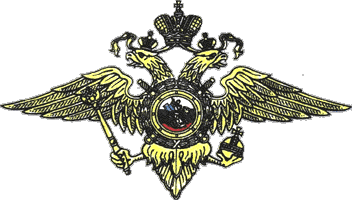 УРОВЕНЬ ПЕРВИЧНОЙ ЗАБОЛЕВАЕМОСТИ НАРКОМИНИЕЙ
Тоншаевский
г.о. г. Шахунья
Ветлужский
Уренский
Варнавинский
Тонкинский
г.о.Сокольский
Ковернинский
Краснобаковский
Шарангский
г.о.Семеновский
Воскресенский
Городец-кий
г.о. г. Чкаловскск
Балах-нинский
г.о. г.  Бор
Воло-
дарский
Н.Новгород
г.о.Воро-тынский
Дзержинск
Лыско-вский
Богородский
Павловский
Кстовский
Спасский
Дальне-константиновский
Больше-мураш-кинский
Княгинин-ский
Вачский
Сосновский
Перевоз-ский
г.о.Навашинский
Сергач-ский
Пиль-нин-ский
Бутур-линский
г.о. г.Арзамас
Вадский
г.о. г. Кулебаки
Красно-октябрь-
ский
Ардатов-ский
Гагинский
Шатковский
Сеченовский
г.о. г. Выкса
Диве-евский
Лукояновский
Больше-болдинский
г.о. г. Перво-майск
Вознесенский
г.о. г. Саров
Починковский
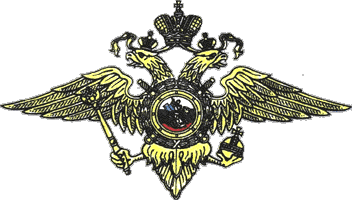 СМЕРТНОСТЬ, СВЯЗАННАЯ С ОСТРЫМ ОТРАВЛЕНИЕМ НАРКОТИКАМИ
Тоншаевский
г.о. г. Шахунья
Ветлужский
Уренский
Варнавинский
Тонкинский
г.о.Сокольский
Ковернинский
Краснобаковский
Шарангский
г.о.Семеновский
Воскресенский
Городец-кий
г.о. г. Чкаловскск
Балах-нинский
г.о. г.  Бор
Володар-ский
Н.Новгород
г.о.Воро-тынский
Дзержинск
Лыско-вский
Богородский
Павловский
Кстовский
Спасский
Дальне-константиновский
Больше-мураш-кинский
Княгинин-ский
Вачский
Сосновский
Перевоз-ский
г.о.Навашинский
Сергач-ский
Пиль-нин-ский
Бутур-линский
г.о. г.Арзамас
Вадский
г.о. г. Кулебаки
Красно-октябрь-
ский
Ардатов-ский
Гагинский
Шатковский
Сеченовский
г.о. г. Выкса
Диве-евский
Лукояновский
Больше-болдинский
г.о. г. Перво-майск
Вознесенский
г.о. г. Саров
Починковский
Оценка распространенности наркомании в обществе
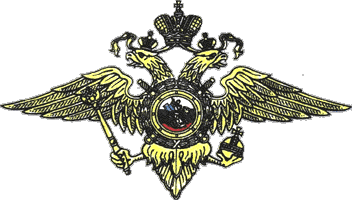 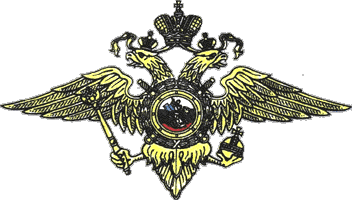 Актуальность проблемы наркомании в России
Причины распространения наркомании
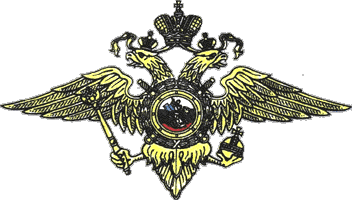 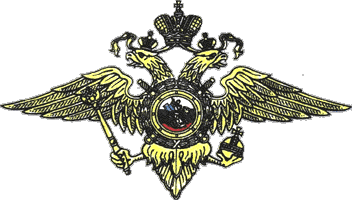 ОБЩЕСТВЕННОЕ МНЕНИЕ О НАИБОЛЕЕ ЭФФЕКТИВНЫХ МЕРАХ БОРЬБЫ С НАРКОМАНИЕЙ